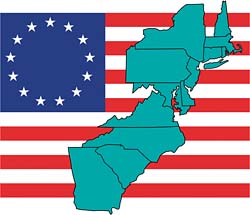 The 13 Colonies
A Brief Overview
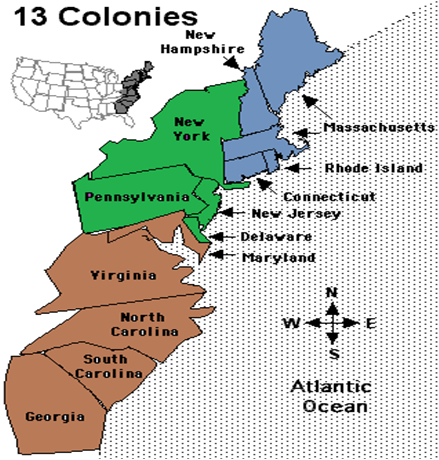 BLUE: New England Colonies (Massachusetts, Rhode Island, Connecticut, New Hampshire)

GREEN: Middle Colonies (New York, Pennsylvania, New Jersey, Delaware)

RED: Southern Colonies (Maryland, Virginia, North Carolina, South Carolina, Georgia)
Predict!
Look at the pictures with your group. Predict what it was like to live in the: 
New England Colonies?
Middle Colonies?
Southern Colonies?
New England Colonies
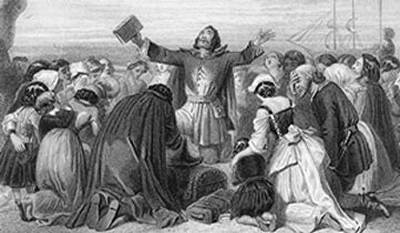 Climate- Cold in the Winter
Positive: kept bugs away (less disease) 
Negative: Harsh Weather killed many farmers
Geography: 
Hills and rocky soil
Difficult for farming
Natural Resources: (more important than crops b/c crops were hard to grow)
Water- Drinking & Fishing
Forests- Wood
Economy
Timber was abundant– encouraged ship building
Ports- Important for trading. Colonies became very wealthy
Religion: Main function of New England was to support Puritan Religion – NO RELIGIOUS FREEDOM!
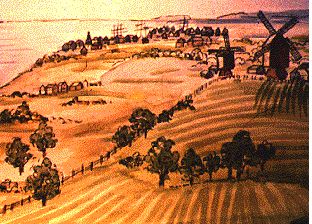 Middle Colonies
Climate: 
Relatively hot– allowed for a longer growing season 
Cooler than Southern colonies – less disease
Geography:
Soil was less rocky than New England & Fertile
Economy: Considered the “commercial hub” of the Eastern Colonies
“Bread Basket”: Because of large grain export
Culture & Religion:
Culturally & Ethnically diverse
Colonists from many European countries
Many different religions
Southern Colonies
Climate: Warmest of the 3 Colonial Regions
Positive: didn’t worry about cold, longer farming season
Negative: diseases
Geography:
Broad coastal plain, hilly, forests
Natural Resources:
Rich farmland, forests, and fish 
Economy: 
Farming was VERY IMPORTANT!!!! 
Driven by Plantations
Originally Indentured Servants worked  Replaced by slaves
Tobacco, Cotton, Indigo, Rice
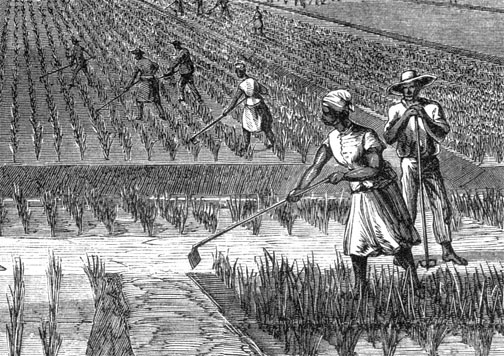